Добрий день!!!
Мило і синтетичні миючі засоби
Работу виконала учениця Тернопільської ЗОШ№21
11 «А» класса
Глушко Вікторія
Мило і СМЗ
Мило 
Прання
СМЗ
Мило
Археологи встановили, що мило почали виготовляти вже 6000 років тому
По виду вихідного матеріалу розрізняють мила на основі жирів, жирних кислот і змішаної жирової основи
Жирове мило широко застосовують як миючий і очищає засіб
Проте його неможна вважати універсальним, так як миючий ефект жирового милапроявляється не завжди однаково
Рідке мило
Господарське	 мило
Гігієнічне мило
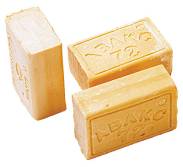 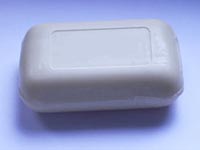 Прання
Близько 70% споживаних синтетичних миючих засобів (СМЗ) витрачається назагальне прання
Мило рекомендується        використовувати для         ручного прання виробів з бавовняних ілляних тканин
Удомашніх умовах можна визначити жорстка або       м'яка у вас вода.
Для зв'язування солей жорсткості до складу СМЗ вводять спеціальні добавки:поліфосфати, силікати, кальциновану соду, деякі інші солі
Миючі засоби містять також і лужні добавки(зокрема, кальциновану        соду), які сприяють руйнуванню жирових забруднень.
Про наявність у миючих засобах ферментів завжди повідомляється на упаковці.
Ці кошти призначені для прання виробів із лляних, бавовняних, штучних і синтетичних волокон. Їх не можна застосовувати для прання вовняних і шовкових тканин - разом з білковими забрудненнями може бути з'їдена і сама тканина
Таким чином, ПАР, лужні добавки, хімічні відбілювачі і ферменти - це основні речовини, що руйнують забруднення і видаляють їх із тканини, тобто основні компоненти СМЗ.
Крім зазначених речовин СМЗ можуть містити ще ряд корисних добавок
Так, щоб білизна виглядала білосніжним до складу миючих засобів вводять оптичнівідбілювачі Щоб у випраної білизни був приємний запах, в усі миючі засобивводять парфумерні віддушки.Деякі речовини сприяють утворенню піни в миючому розчині; вони призначеніголовним чином для ручного прання.Миюча здатність сучасних СМЗ не визначається достатком піни.Більше того, є ПАР, зовсім не дають піни і, тим не менш, чудово видаляють забруднення. Практично піна потрібна лише при ручному пранні речей з тонкоїтканини, в'язаних речей і деяких інших.
Рясна і стійка піна в      миючих розчинах різко ускладнює прання в пральних машинах.    По-перше, через піну знижується механічний вплив на     тканину, необхідне для видалення бруду. Тому для прання в пральних машинах       випускаються мало що з піною засоби, що містять стабілізатори    піни.
СМЗ
Синтетичні миючі засоби являють собою склади на основі синтетичних миючих речовин.
Синтетичні миючі засоби             поділяють за призначенням, видами                 синтетичного миючого речовини, консистенції.
Запризначенням синтетичні миючі засоби ділять на 6 підгруп.
Підгрупи СМЗ
Засоби для прання виробів з бавовняних і лляних волокон
Засоби для прання виробів з шерстяних і шовкових волокон
Засоби для прання виробів із синтетичних волокон
Засоби для прання виробів з вовни, шовку і синтетичних волокон
Універсальні засоби для прання виробів з рослинних, тварин і хімічних волокон.
Характеристика порошків та їх відповідність рекламі.
Бувають в житті моменти, коли дрібниця може змінити хід подій, не завжди догіршого. Дуже корисно поменше вірити тим рекламам, які приносять більше шкоди,ніж користі. Яке завдання реклами? Змусити людину купити, а фірмі допомогтипродати, причому більші й дорожчі. Користь же здоров'ю і зовнішності виробників цікавить найменше. Щоб усе було в порядку і в нормі, гігієнічні засоби застосовувати просто необхідно, але в міру і з розумом
Дякую за увагу!!!
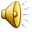